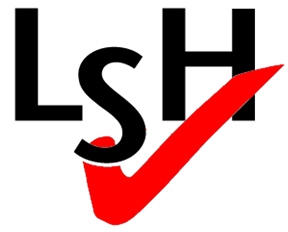 Rechnung 2016/2017
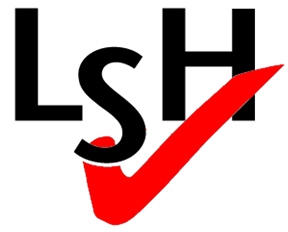 Bilanz per 31. Juli 2017
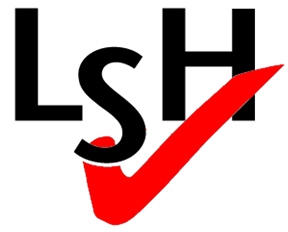 Erfolgsrechnung 2016/2017
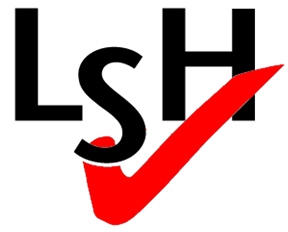 Budget 2017/2018